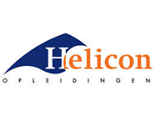 2021_SVT_3_Visie
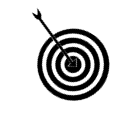 Leerdoel
Je kunt een advies schrijven op het gebied van duurzaam en leefbaar wonen in de stad. 
Je kunt beargumenteren welke onderdelen uit je best practice zijn meegenomen.
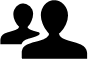 Samenwerken		
Deze opdracht maak je alleen of in tweetallen. 
Plaats je product op het Leerplatform.
Bekijk leerproducten van anderen en geef feedback.
Deadline product: 19-03-2021
Leerproduct
Een verslag met daarin een advies op het gebied van duurzaam en leefbaar wonen in de stad.
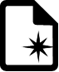 Bijeenkomsten
Bijeenkomsten stad van de toekomst 
Bijeenkomsten specialisatie
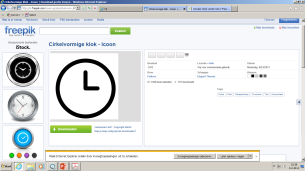 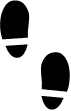 Leerpad                                                                                      
Er is een visie geschreven op het gebied van duurzaam en leefbaar wonen in de stad van de toekomst.
Er is beargumenteerd welke onderdelen uit de best practice in je visie zijn meegenomen.
De gevolgen van the internet of things zijn beschreven en er is uitgelegd hoe deze in je visie zijn meegenomen.
Er is beschreven welke thema’s uit de opleiding gebruikt zijn om tot de visie te komen.
Je kunt samenvattend beargumenteren op welke wijze je visie bijdraagt aan een duurzame en innovatieve leefomgeving.
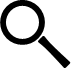 Bronnen
Lessen specialisatie en IBS
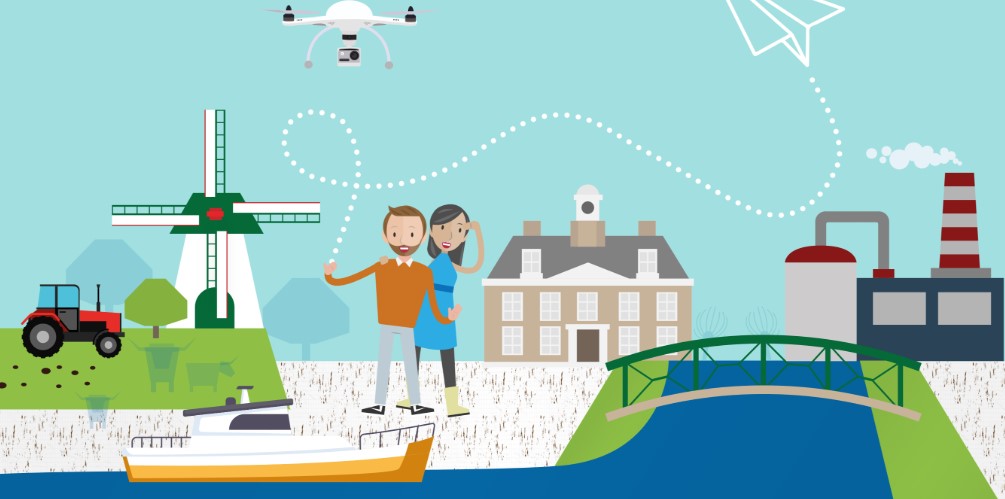